Chủ đề 5. Tư duy lập trình
BÀI 5. GÀ NHẶT THÓC, NGÔ
06/09/2024
Hành trang công dân số lớp 1
2
Gà nhặt thóc
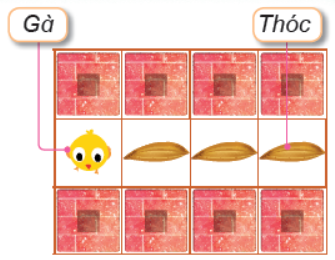 Lệnh nhặt
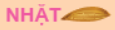 06/09/2024
Hành trang công dân số lớp 1
3
Sử dụng lệnh nhặt trong chương trình
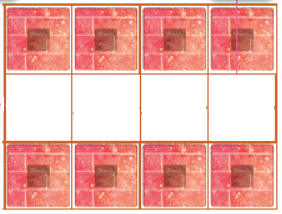 Chương trình 1
Chương trình 2
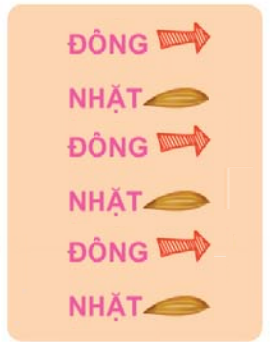 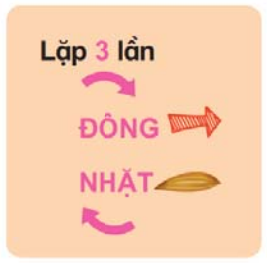 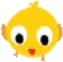 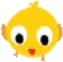 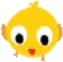 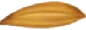 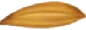 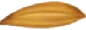 06/09/2024
Hành trang công dân số lớp 1
4
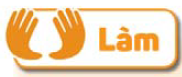 Ghép nối
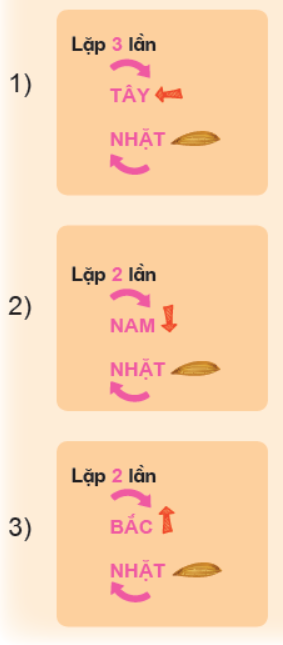 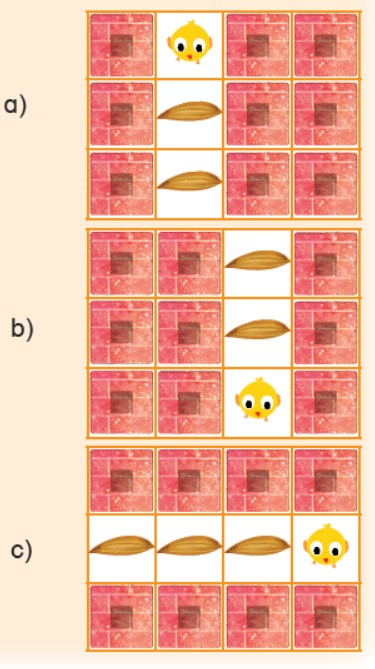 06/09/2024
Hành trang công dân số lớp 1
5